Metformin in GDM
Case Capsule
26 yrs/F, Referred by gynecologist,
2 months pregnancy, primigravida

HbA1c – 6.6,
OGTT (2 hrs) –165 mg/dl
FBS – 102
On further evaluation…
Pre pregnancy BMI – 26 kg/m2
Father – Type 2 DM
No h/o DM before pregnancy
No Bad Obstratric History
1. What is the diagnosis ?
GDM
      OR
Pre-GDM

2. How to screen for DM in 1st trimester ?
FBS alone 
    OR
OGTT (75 gm/100 gm/50 gm)
3. What cut off we need to take ?
IADPSG
DIPSI
ADA
ACOG
GDM v/s Pre-GDM
Pre-GDM: 
DM diagnosed in the 1st trimester

GDM:
DM diagnosed in 2nd/3rd trimester
ADA 2017 Guidelines
1st trimester:
Insulin sensitivity: Increases

2nd/3rd trimester:
Insulin sensitivity: Decreases
GDM
Screening for DM in 1st trimester
Standard criteria for DM as in nonpregnant state

FBS + HbA1c/OGTT (75 gm)
ADA 2017 Guidelines
Diagnosis of GDM
Carpenter/Coustan
100 gm OGTT
Fasting

Any 2 abnormal values
F – 95
1 hr – 180
2 hr – 155
3 hr - 140
Based on Risk of DM in future

No relation with adverse maternal/fetal outcome in pregnancy
ACOG criteria (2 step)
50 gm OGTT
Random

1 hr – 140
100 gm OGTT
Fasting

Any 2 abnormal values
F – 95
1 hr – 180
2 hr – 155
3 hr - 140
IADPSG criteria (1 step)
75 gm OGTT
Fasting

Any 1 abnormal value
F – 92
1 hr – 180
2 hr – 153
Based on adverse pregnancy outcomes

Problem: over-diagnosis of GDM
ADA Guidelines 2017
1 step (IADPSG)

      Or

2 step (ACOG)
Back to Case
She was started on MNT
Advised for SMBG at home for 1 week
Post prandial > 140 (always)
5. What next ?
Metformin ?
Insulin ??
Acarabose ??

6. What are the data for Metformin in GDM ?
7. Metformin v/s Insulin in GDM

8. If any one needs insulin, then which & what regime?

9. How to manage type 2 DM during lactation ?
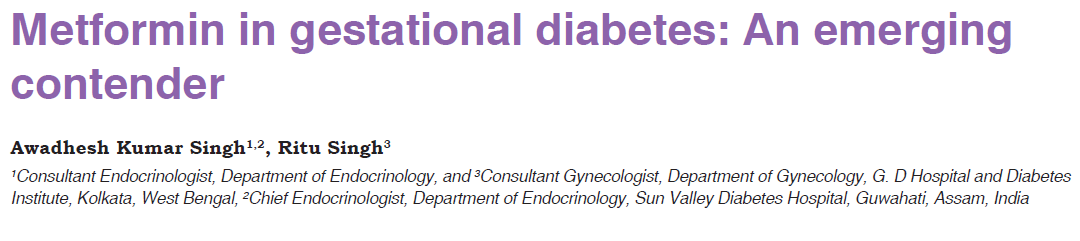 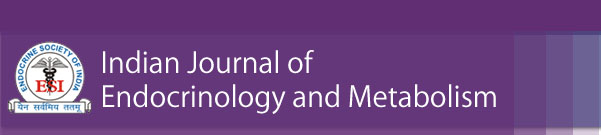 Supports use of Metformin in GDM
IJEM Mar-Apr 2015 / Vol 19 | Issue 2
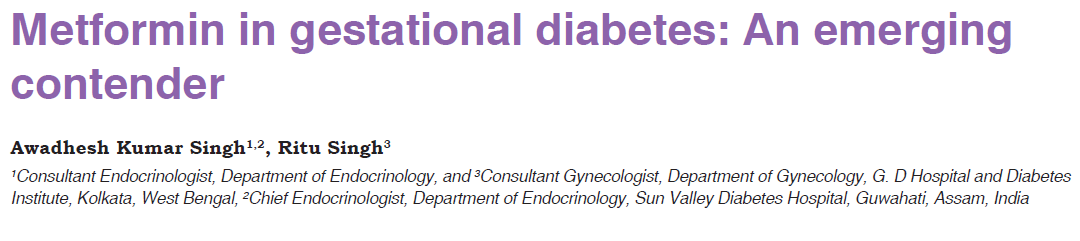 Several RCTs, meta‑analysis and observational studies have largely supported the outcome with metformin. 

Ease of its use, acceptability by the patients, significantly less maternal weight gain and less maternal hypoglycemia, as evident from these studies, appears a lot encouraging. 

Moreover, two years follow up of offspring in MIG‑TOFU, also reassures no anticipated harm and in fact suggests its beneficial effects in offspring.
IJEM Mar-Apr 2015 / Vol 19 | Issue 2
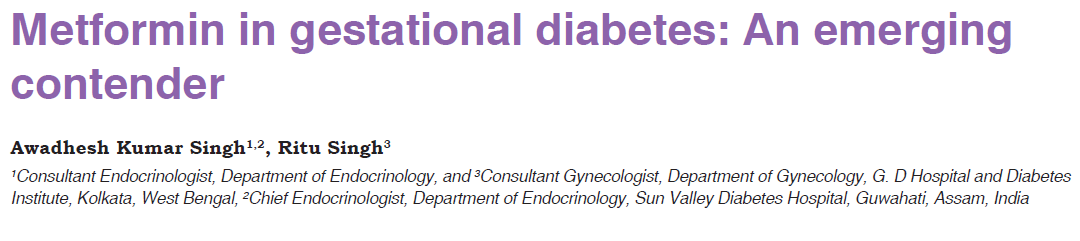 Positive outcomes in pregnant PCOD with metformin use even during the first trimester, almost rules out the remaining ounce of potential harm in terms of any potential teratogenic effect.

The emerging clinically equivalent safety and efficacy data of metformin compared to insulin, it appears that it may perhaps open a rather new door in managing GDM.
IJEM Mar-Apr 2015 / Vol 19 | Issue 2
Efficacy of Metformin on Pregnancy Complications in PCOS Patients: Forest Plots
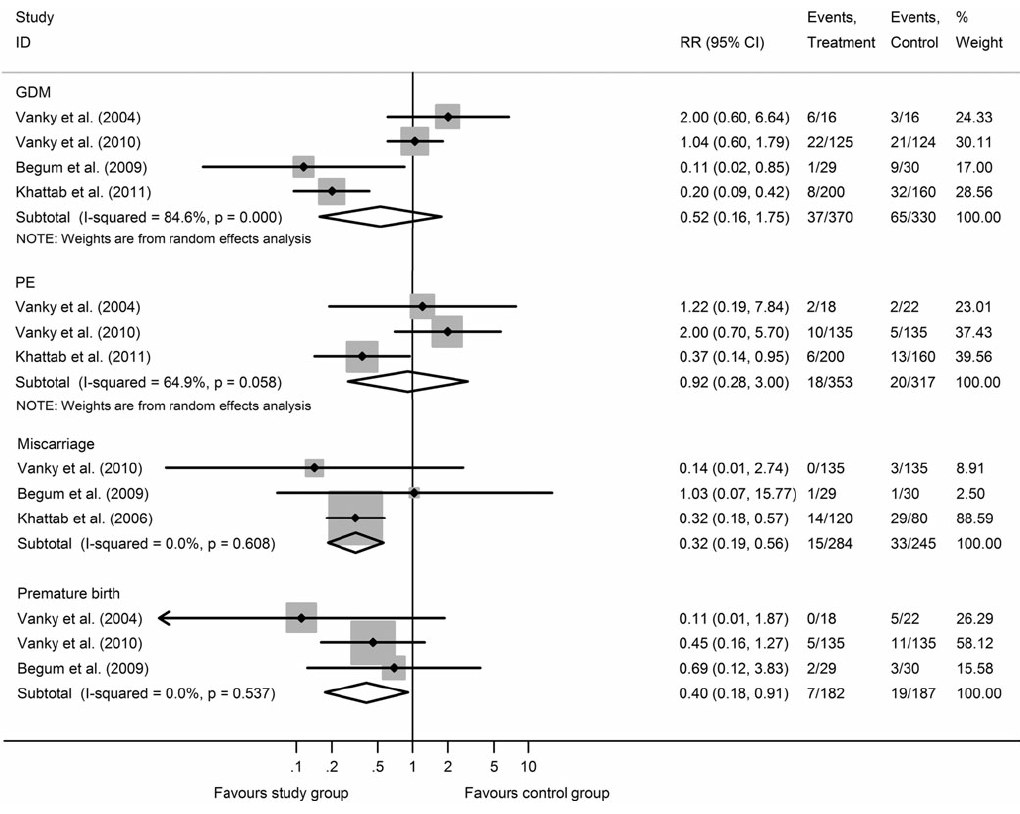 Metformin therapy throughout pregnancy can reduce the RR of miscarriage and premature birth incidence in PCOS patients with no serious side effects.
Gynecol Endocrinol. 2015;31(11):833-9
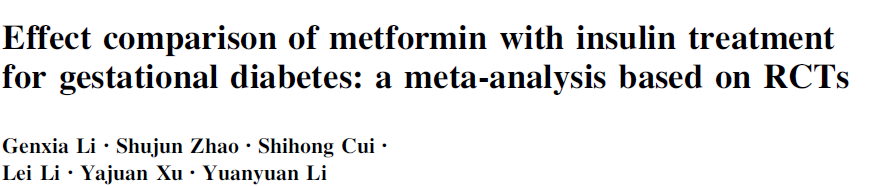 A meta-analysis of 11 RCTs  were performed to compare the effects of metformin with insulin on maternal and neonatal outcomes in GDM. 
	Results : 
There was no significant difference of the effect on maternal outcomes between the two treatments in HbA1c,FPG, and the incidence of preeclampsia.  
Whereas, significantly reduced results were found in the metformin group in PIH rate (RR = 0.53), average weight gains after enrollment (MD = -1.28,  P\0.0001), and average gestational ages at delivery (MD = 0.94, P = 0.03).
Regarding neonatal outcomes, when compared with insulin group, metformin presented significantly lower average birth weights (MD = -44.35 ,P = 0.04), incidence of hypoglycemia (RR = 0.69) and neonatal intensive care unit(NICU) (RR = 0.82).
	Conclusion : Metformin can significantly reduce several adverse maternal and neonatal outcomes including PIH rate, incidence of hypoglycemia and NICU, thus it may be an effective and safe alternative or additional treatment to insulin for GDM women
Arch Gynecol Obstet. 2015 Jul;292(1):111-20.
Could Metformin Manage Gestational DiabetesMellitus instead of Insulin
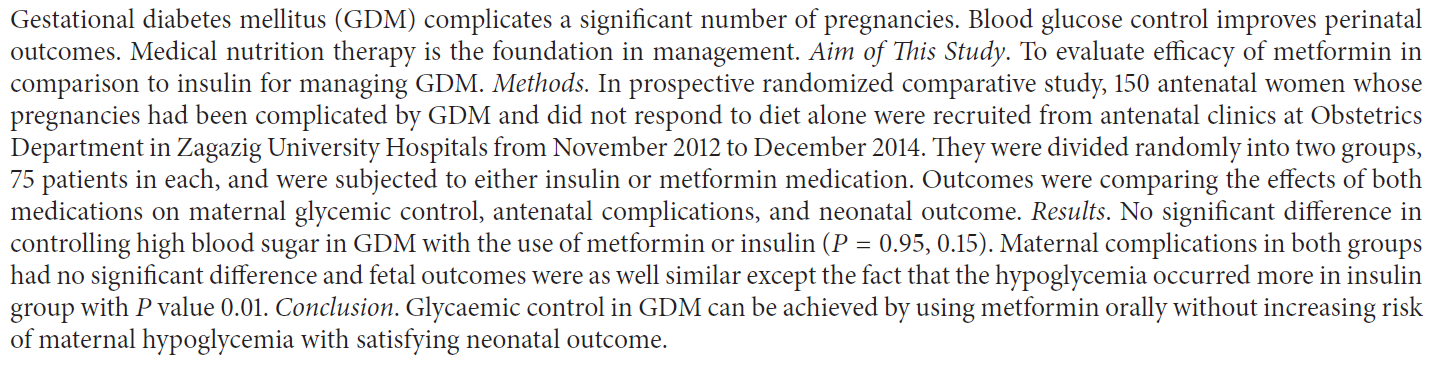 International Journal of Reproductive Medicine Volume 2016, Article ID 3480629
Precautions to be taken while Prescribing Metformin in GDM
Information to the patient that it is not an approved indication.

Although metformin is not approved for use in pregnancy, its use as an adjunct therapy in GDM has been considered by several organizations.

To be written on the prescription that patient has agreed to take metformin after having explained the same
Insulin
Basal
Detemir
NPH

Short acting
Regular
Lispro
Aspart
Target SMBG
F – 95
1 hr – 140
2 hr – 120
DM in lactational period
Glyburide/Glipizide/Metformin/Insulin: 
Minimal excretion in breast milk
Safe to use

Acarbose/DPP4 inhibitors
Not yet studied
Probably compatible